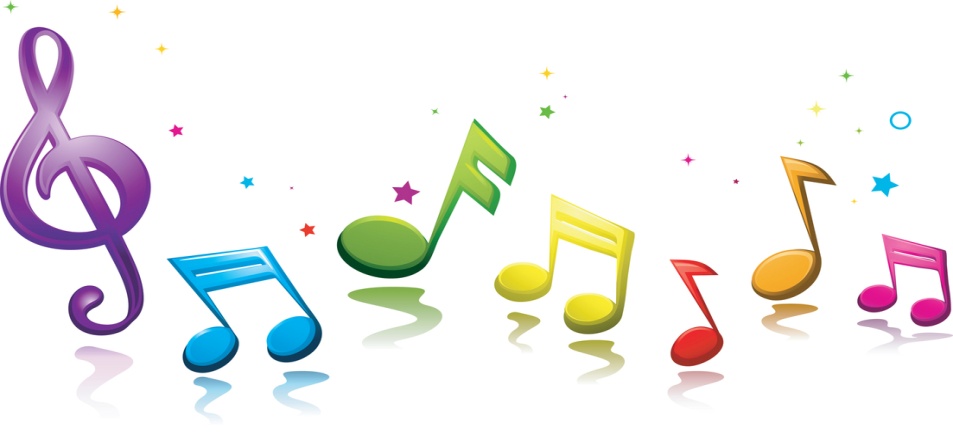 La Canción: Lo más que Trabajamos Juntos
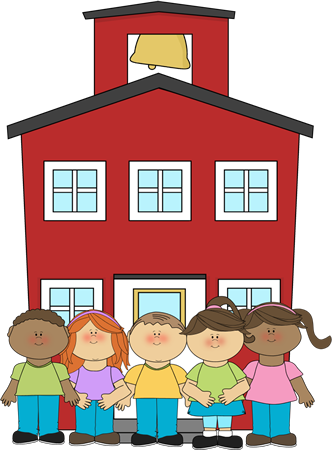 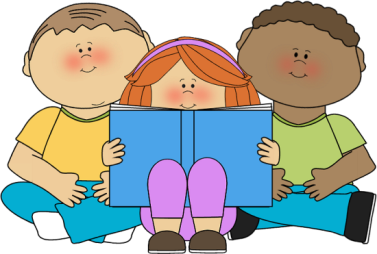 Lo más que                   leemos juntos, leemos juntos
leemos juntos
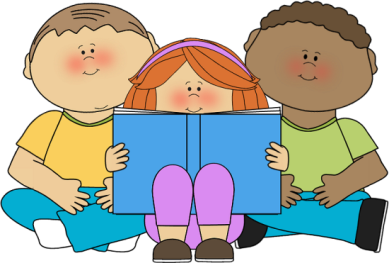 Lo más que                    más contentos estaremos.
leemos juntos
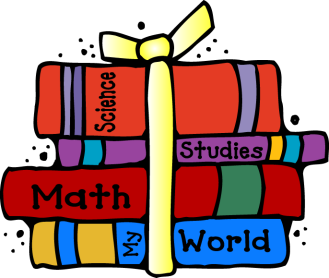 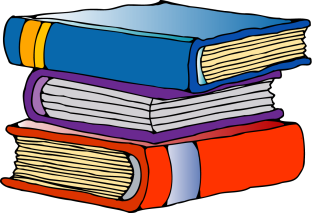 Porque tus                son mis                 .
libros
libros
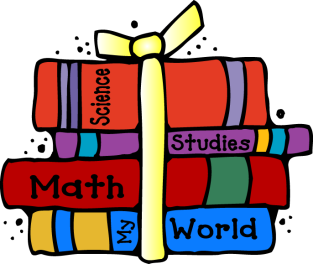 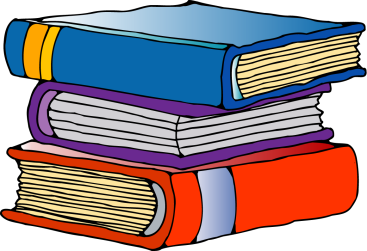 Y mis                    son tus                      .
libros
libros
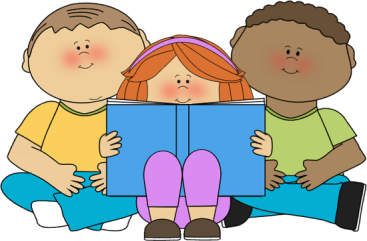 Lo más que                    más contentos estaremos.
leemos juntos
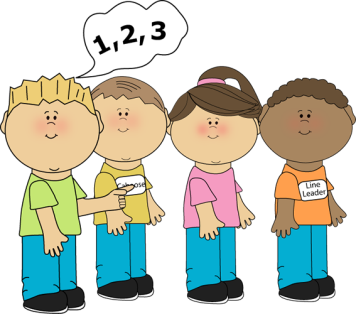 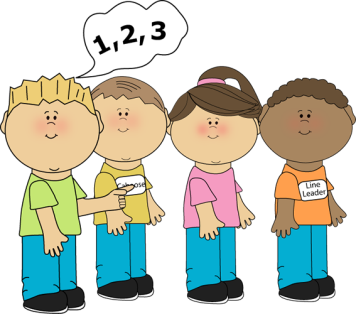 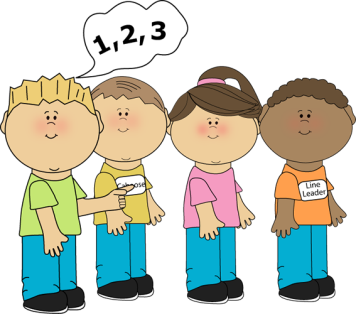 Lo más que                   leemos juntos, leemos juntos
count
count
count
Lo más que                    más contentos estaremos.
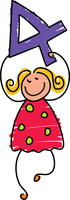 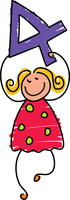 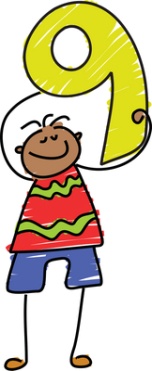 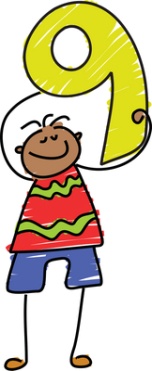 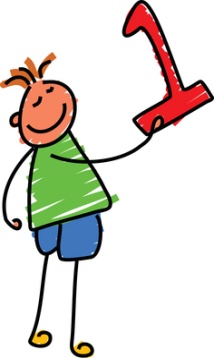 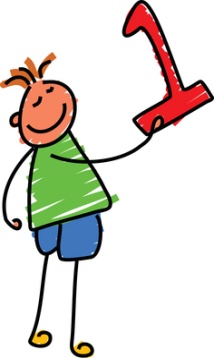 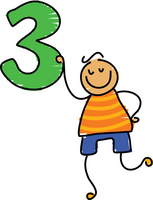 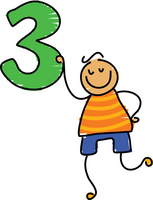 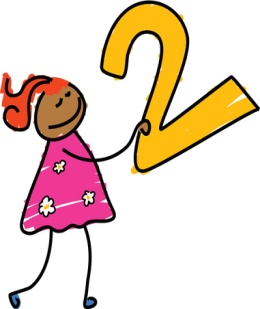 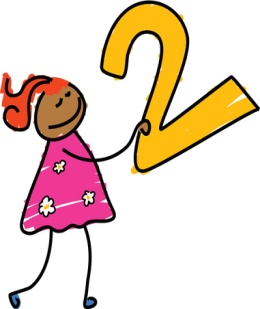 Porque tus                son mis                 .
numbers
numbers
Y mis                        son tus                   .
numbers
numbers
Lo más que                    más contentos estaremos.
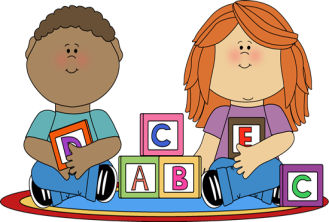 Lo más que                        construimos, construimos,
construimos
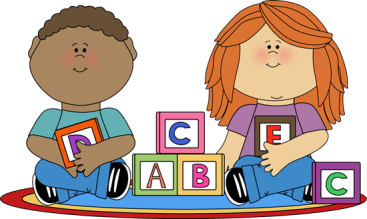 Lo más que                    más contentos estaremos.
construimos
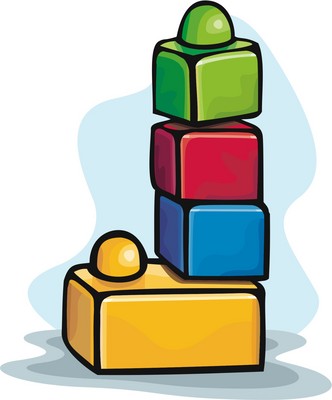 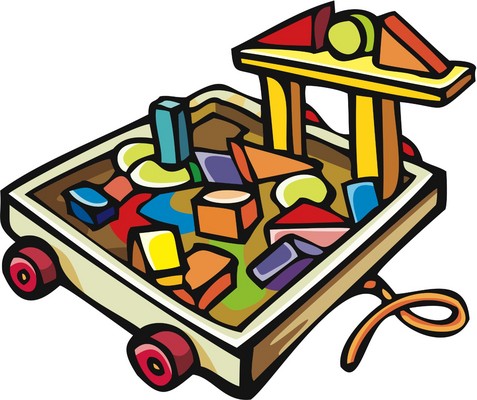 Porque tus                     son mis                 .
bloques
bloques
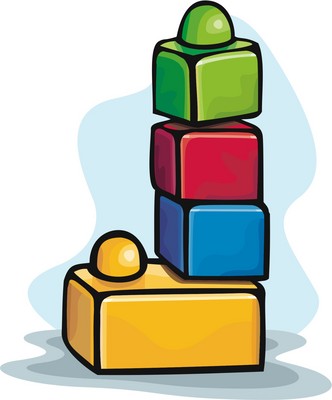 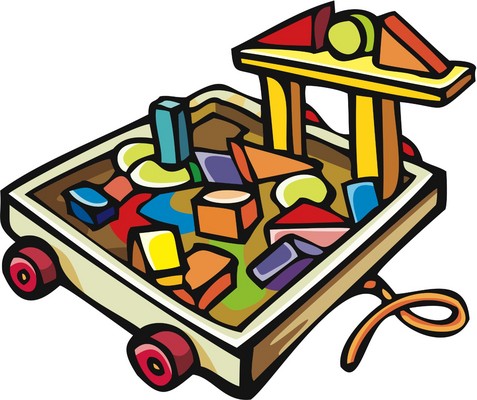 Y mis                    son tus                      .
bloques
bloques
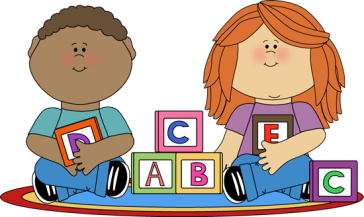 Lo más que                    más contentos estaremos.
construimos
Lo más que                           jugamos juntos, jugamos juntos,
Lo más que                    más contentos estaremos.
Porque tu                             es mi                .
y mi                      es tu                         .
Lo más que                    más contentos estaremos.
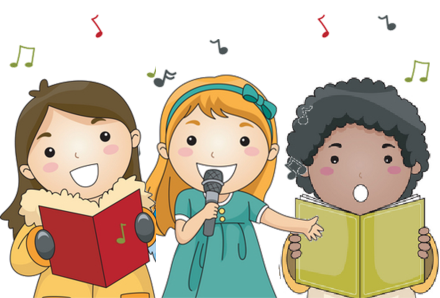 Lo más que                        cantamos juntos, cantamos juntos
cantamos juntos
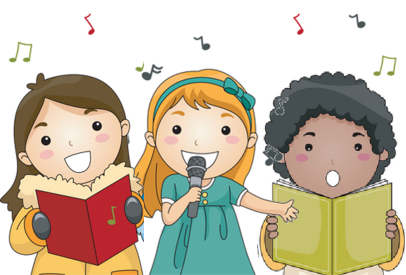 Lo más que                    más contentos estaremos.
cantamos juntos
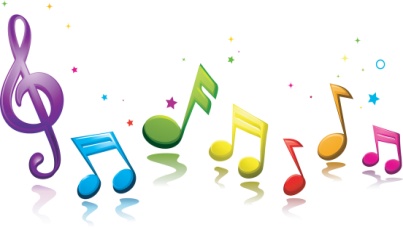 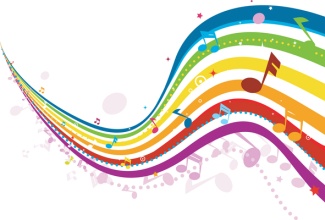 Porque tu                      es mi                 .
canción
canción
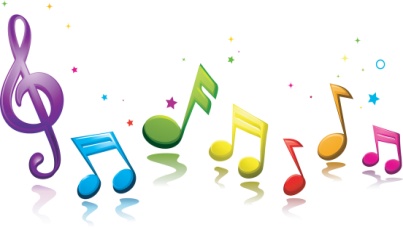 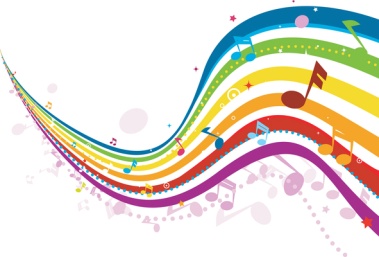 y mi                      es tu                      .
canción
canción
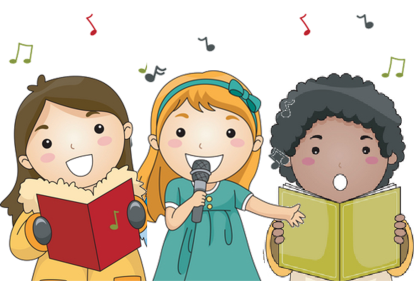 Lo más que                    más contentos estaremos.
cantamos juntos
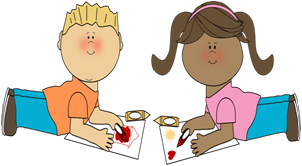 The more we                 together, together, together,
draw
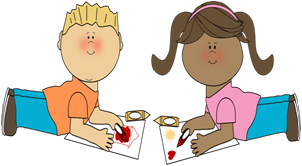 The more we                together, the happier we’ll be.
draw
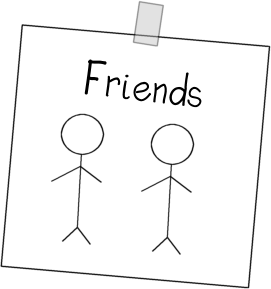 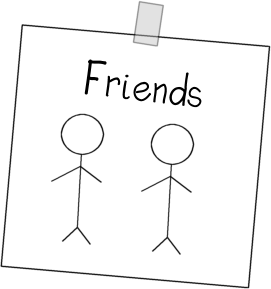 Cause your                is  my                   .
art
art
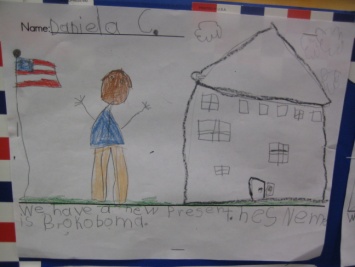 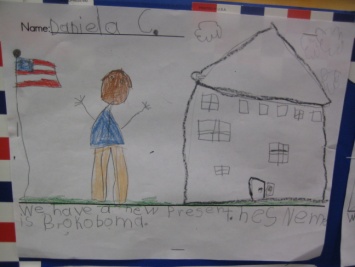 And my                    is  your              .
art
art
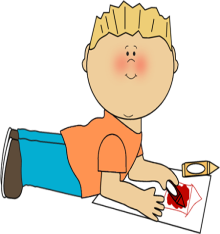 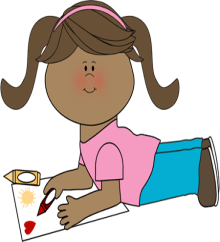 The more we                 together, the happier we’ll be!
draw
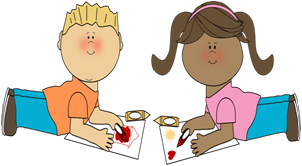 Lo más que                                 dibujamos, dibujamos,
dibujamos
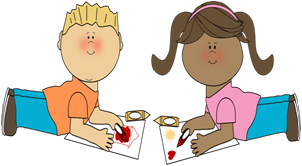 Lo más que                    más contentos estaremos.
dibujamos
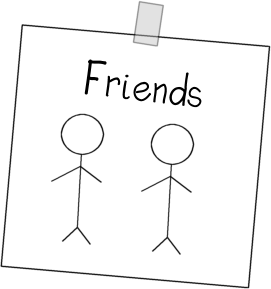 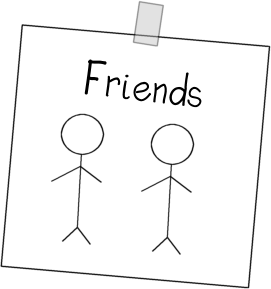 Amigos
Amigos
Porque tu                     es mi                .
arte
arte
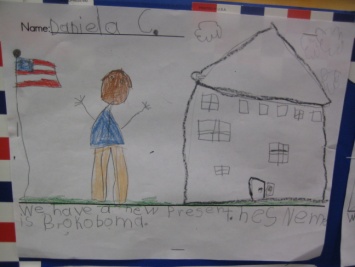 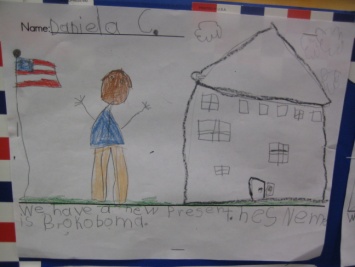 y mi                      es tu                     .
arte
arte
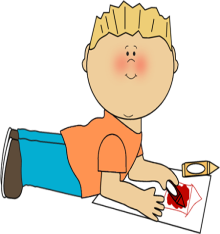 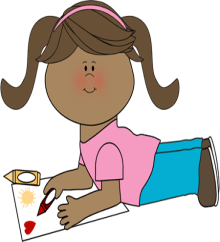 Lo más que                    más contentos estaremos.
dibujamos
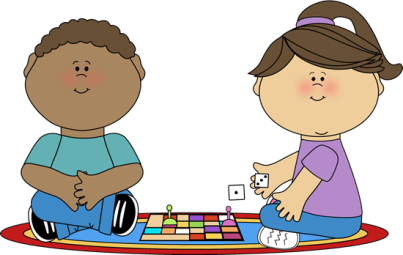 Lo más que                           jugamos juntos, jugamos juntos,
jugamos juntos
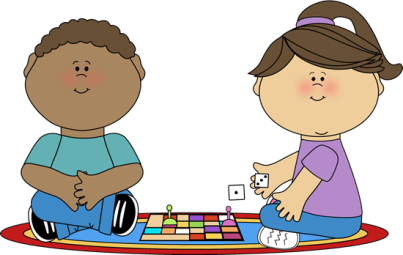 Lo más que                    más contentos estaremos.
jugamos juntos
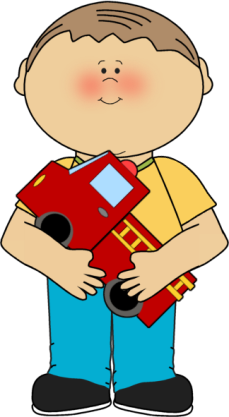 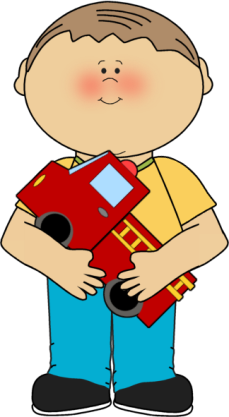 Porque tu                      es mi                            .
juguete
juguete
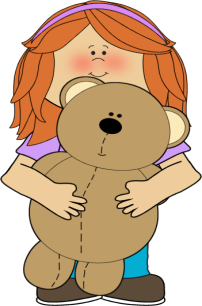 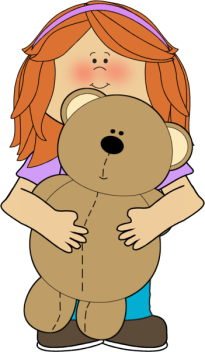 y mi                        es tu                        .
juguete
juguete
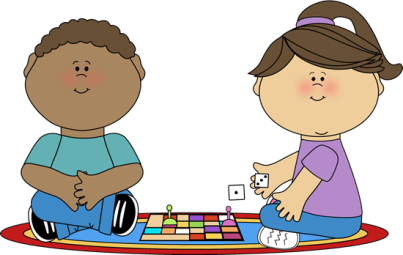 Lo más que                    más contentos estaremos.
jugamos juntos
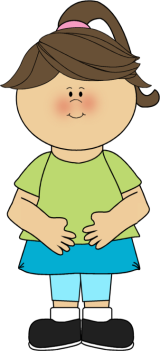 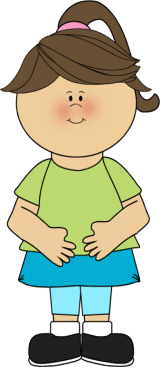 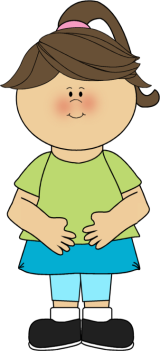 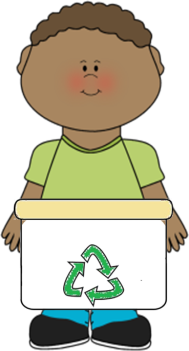 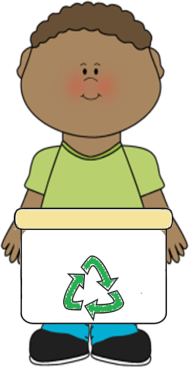 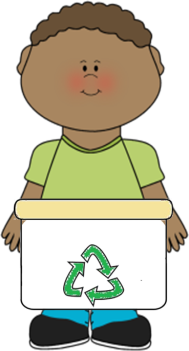 Lo más que                                          limpiamos, limpiamos,
limpiamos
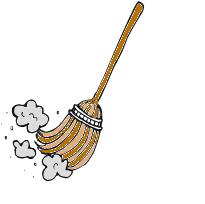 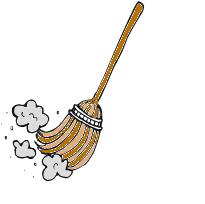 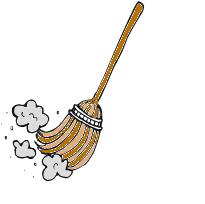 Lo más que                    más contentos estaremos.
limpiamos
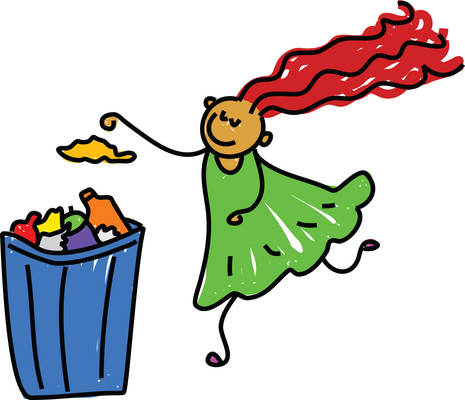 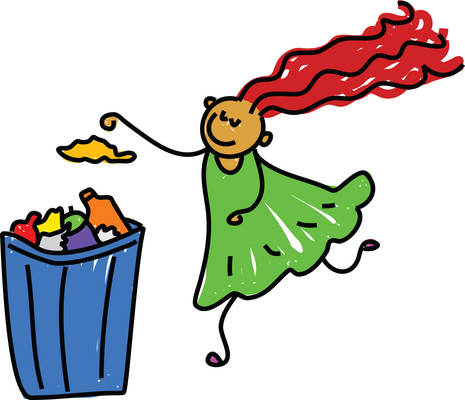 Porque tu                     es mi                    .
desorden
desorden
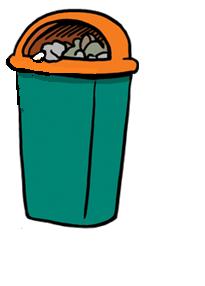 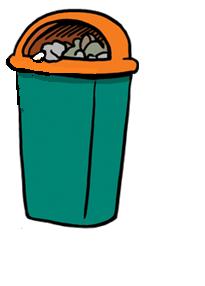 y mi                      es tu                          .
desorden
desorden
Lo más que                 más contentos estaremos.
limpiamos
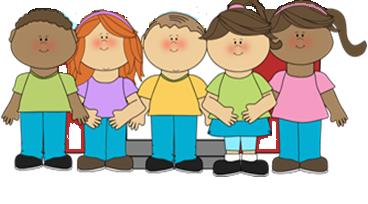 Lo más que                     lo más contentos estaremos.
estamos juntos
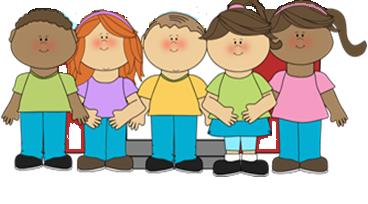 Lo más que                      lo más contentos estaremos.
estamos juntos